Afghanistan
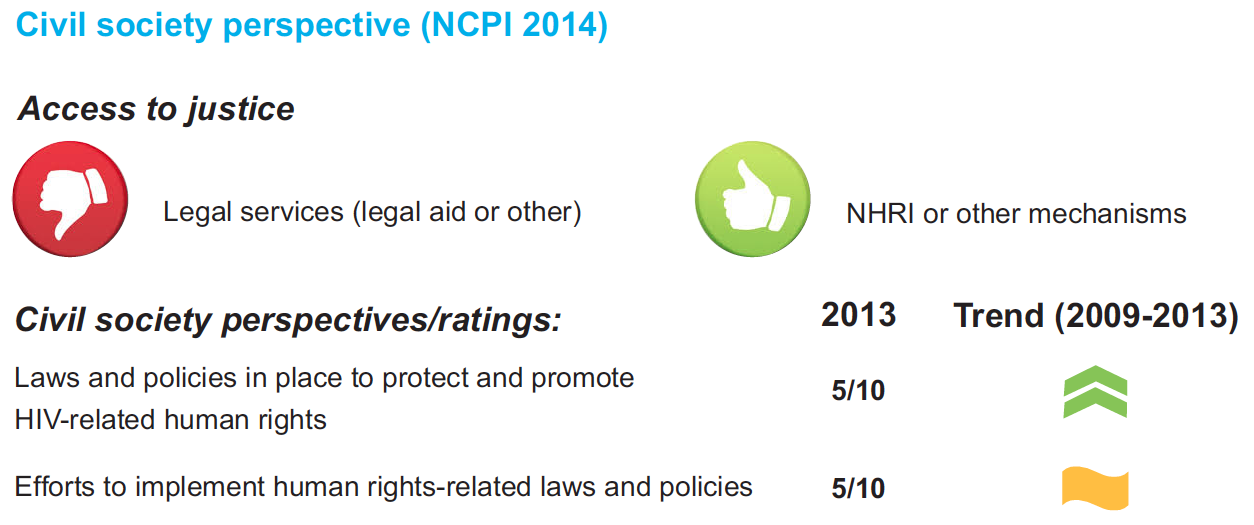 Afghanistan